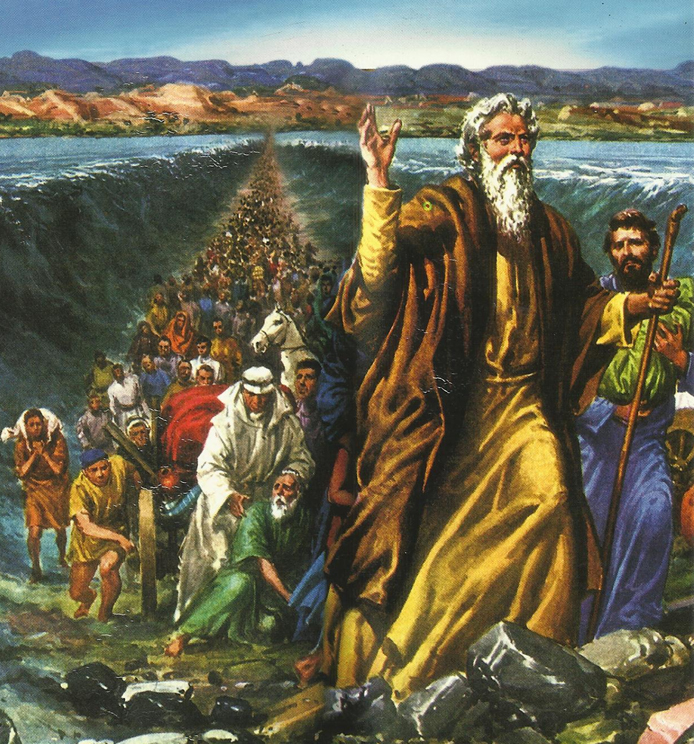 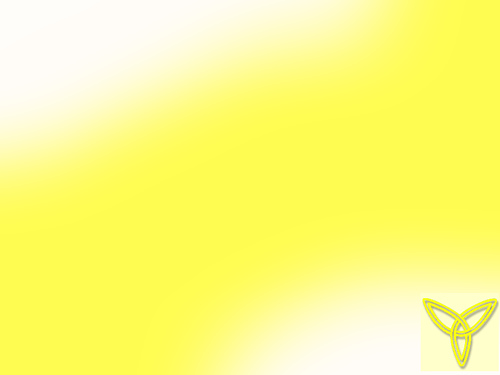 5
c£-Is\Im¯n-cp¶ P\wkotdm ae-_mÀ k`-bpsS hnizmk ]cn-io-e\ ]mTm-hen.
]mTw 11
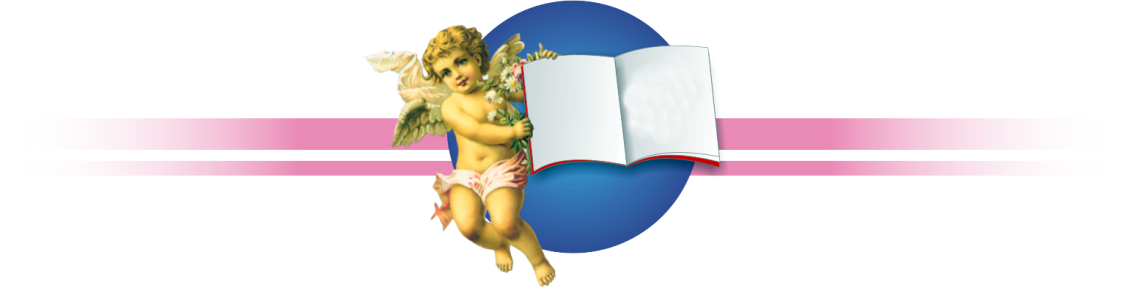 C{km-tb-ensâ Xncp-\m-fp-IÄ
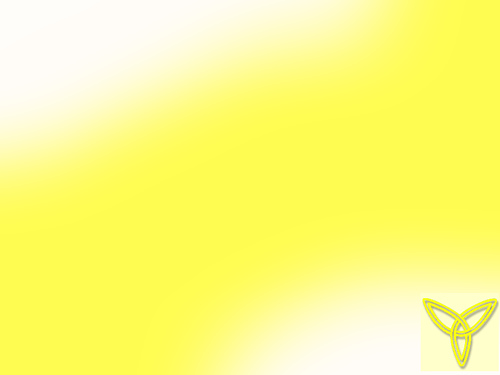 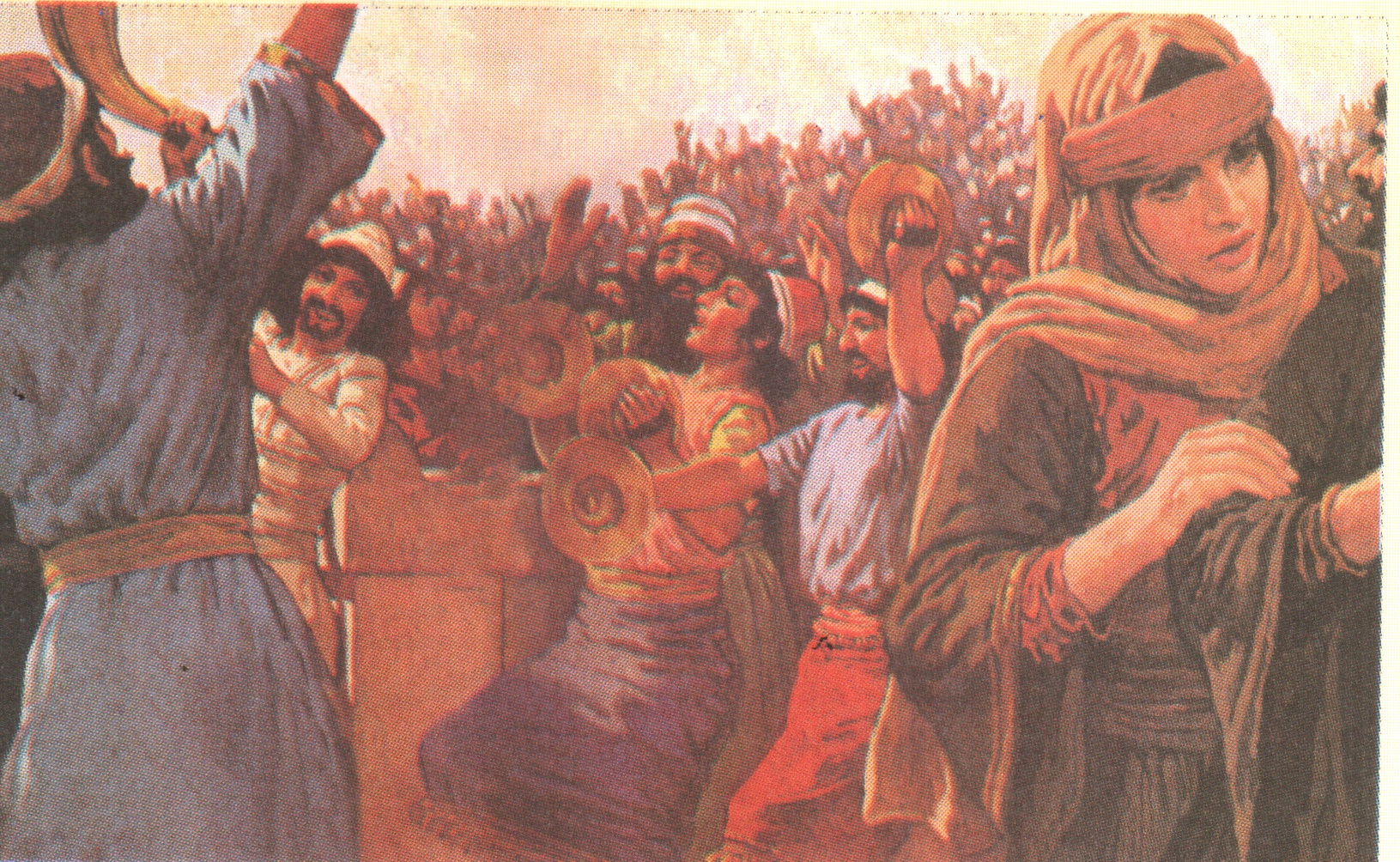 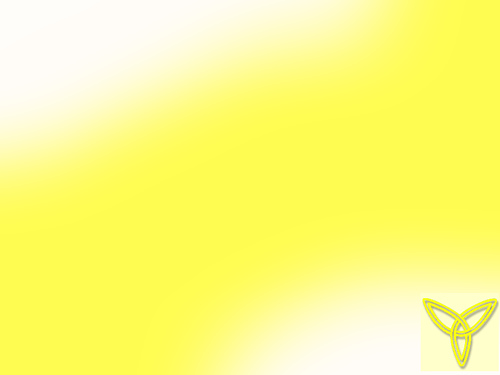 ssZhw X§Ä¡pth­n sNbvX henb Imcy-§sf     HmÀ¡phm\pw Ahsb{]Xn \µn {]Im-in-¸n-¡m\pw X§-fpsS sXäp-IÄ¡p th­n am¸-t]-£n-¡p-hm\pw C{km-tbÂP\w hnhn[ Xncp-\m-fp-IÄ BN-cn-¡m³ XpS-§n.
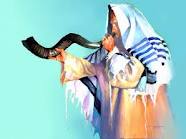 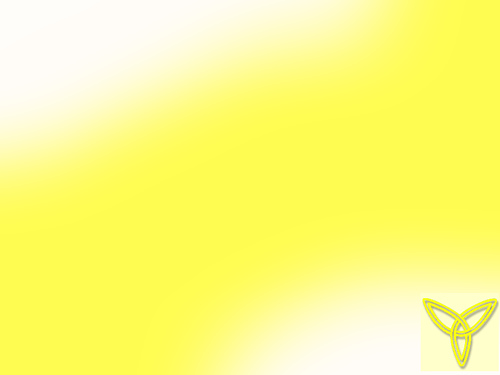 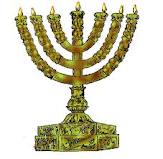 {]m[m\ Xncp-\m-fp-IÄ1. ]pfn-¸n-Ãm¯ A¸-¯nsâ Xncp-\mÄ.
	hnf-sh-Sp-¸nsâ Bcw-`-¯nÂ ssZh-¯n\p \µn AÀ¸n-¡m³ BtLm-jn-¨n-cp-¶-Xm-Wn-Xv. s]kmlmXncp-\m-fnsâ ]ntä-¶mWp ]pfn-¸n-Ãm¯ A¸-¯nsâ Xncp-\mÄ BN-cn-¨n-cp-¶-Xv. Ime-{I-taW s]k-lm-¯n-cp-\m-fpw ]pfn-¸n-Ãm¯ A¸-¯nsâ Xncp-\mfpw Hcp-an¨v BtLmjn¡m³ XpS-§n (tehyÀ23:5.8)
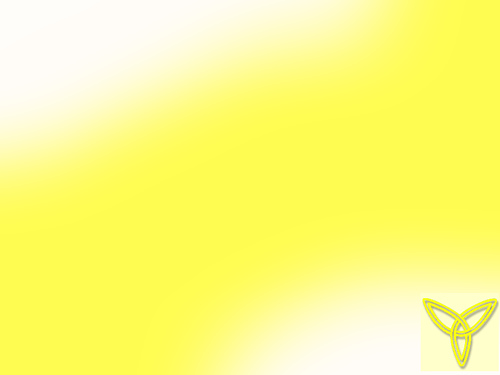 2. s]k-lm-Xn-cp-\mÄ: 
   	CuPn-]vXnse ASna-¯-¯nÂ \n¶pÅ tamN-\-¯nsâ HmÀ½--bmbmWv Cu Xncp-\mÄ BN-cn-¨n-cp-¶-Xv.  IÀ¯mhv tami-tbmSv Acp-fn-sNbvXp: "C{km-tbÂ P\w \nÝnXka-b-¯p-Xs¶ s]klm BtLm-jn-¡-Ww. Cu amkw 14-þmw Znhkw sshIp-t¶cw FÃm \nba§fpw N«-§fpa\p-k-cn¨p \n§Ä s]klm BN-cn-¡-Ww'. (kwJy 9:1.5) 
	hÀjw tXmdpw \okm³ amkw 14-þmw XobXn sshIp-t¶-c-amWv C{km-tbÂ¡mÀ s]klm `£n-¨n-cp-¶-Xv.
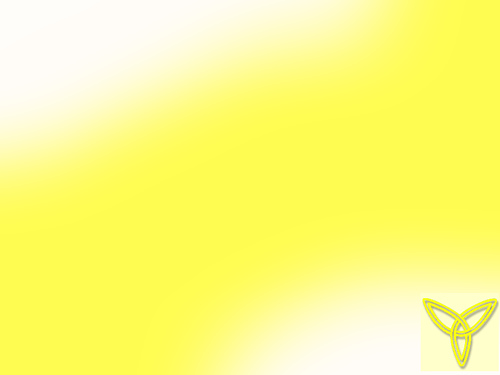 3. IqSm-c-Xn-cp-\mÄ:
 	IÀ¯mhv tami-tbmSv Acp-fn-sNbvXp: ""C{km-tbÂ P\t¯mSp ]d-bpI, 7þmw amkw 15-þmw Znhkw apXÂ Ggp Znh-k-t¯¡p IÀ¯m-hnsâ IqSm-c-Xn-cp-\m-fm-Wv... Ggp Znh-k-t¯¡p \n§Ä IqSm-c-§-fnÂ hkn-¡-Ww. CuPn]vXv tZi-¯p-\n¶p Rm³ C{km-tbÂ P\s¯ sIm­p-h-¶-t¸mÄ AhÀ IqSm-c-§-fn-emWp hkn-¨Xv F¶p \n§-fpsS k´Xn]c-¼c Adn-bm³ C{km-tbÂ¡mÀ FÃm-hcpw IqSm-c-§-fnÂ hkn-¡-Ww'' (tehyÀ 23:33.43). 

hnf-sh-Sp¸pIme¯p IqSmc§Ä \nÀ½n¨v AXnÂ hkn¨psIm­mWv IqSmc¯ncp¶mÄ BN-cn-¨n-cp-¶-Xv.
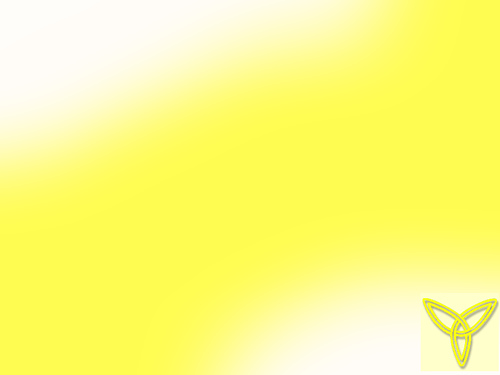 4. ]´-¡pkvXmXncp-\mÄ: 
	hnf-sh-Sp¸v Bcw-`n-¨-Xnsâ A¼Xmw Znh-k-amWv ]´-¡p-kvXm-Xn-cp-\mÄ BtLm-jn-¨n-cp-¶-Xv. ]´¡pkvXm = A¼Xmw Znh-kw. hnf-sh-Sp¸pXncp\mÄ, BgvNI-fpsS Xncp-\mÄ BZy-^-e-§-fpsS Xncp-\mÄ F¶o t]cp-I-fnÂ Adn-b-s¸-Sp-¶p. 
5. ]m]-¸-cn-lmc Zn\w:
	C{km-tbÂ P\w ssZh-\nÀt±-i-{]-Imcw ]m]-¸-cn-lmcZn\w BN-cn-¨n-cp ¶p. tbmwIn¸qÀ F¶ lo{_q ]Zw sIm­mWv Cu Zn\s¯ hnti-jn-¸n-¡p-¶-Xv. P\-§Ä ]cn-kv]cw A\p-c-RvP-\-s¸-Sm\pw ssZh-t¯mSv am¸-t]-£n-¡p-hm-\p-apÅ Zn\w.
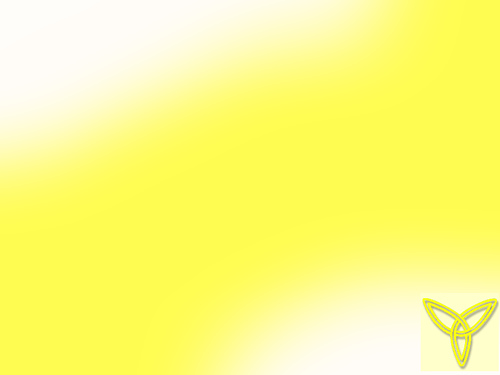 k`-bnse Xncp-\mÄ
{InkvXp-akv: 		Cutim-bpsS P\-\w. Unkw-_À 25
Z\-lm-Xn-cp-\mÄ: 	Cutim-bpsS amt½m-Zo-km. P\p-hcn 6
s]k-lm-Xn-cp-\mÄ:	hnip-²-IpÀ_m\ Øm]\w A\p-kva-cn-¡p-¶p.
DbnÀ¸p-Xn-cp-\mÄ:	Xncp-\m-fp-I-fpsS Xncp-\mÄ. Cutim-bpsS 				DbnÀ¸v.
kzÀ¤m-tcm-l-W-Xn-cp-\mÄ: 	DbnÀ¸nsâ 40-þmw \mÄ kzÀ¤-¯n-te¡v 				Btcm-l-Ww sNbvX-Xnsâ 	HmÀ½.
s]´-t¡mkvXm Xncp-\mÄ: 	]cn-ip-²m-ßmhv Çol³am-cpsS taÂ 					Fgp-¶Ån h¶ Zn\w.							k`-bpsSHutZym-KnI DZvLm-S-\w.
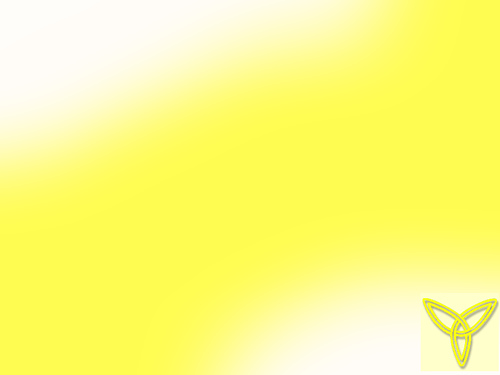 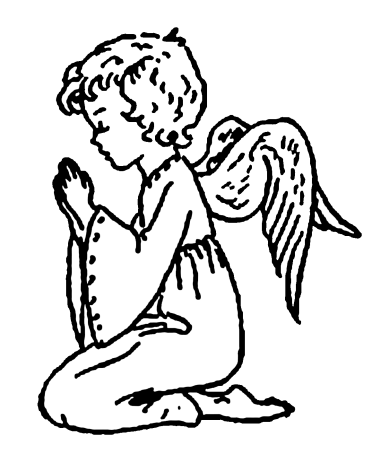 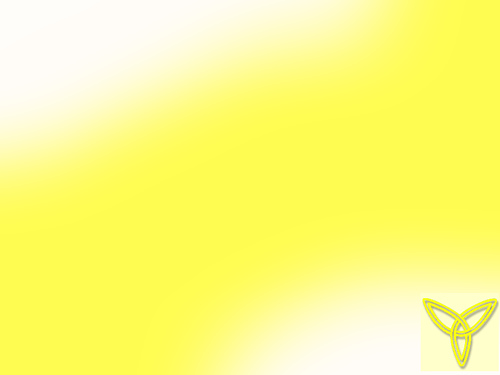 \ap¡p {]mÀ°n¡mw
IÀ¯mhmb ssZhta, A§psNbvX A\p{Kl§sf A\pkvacn¨v \µnbÀ¸n¨ C{kmtbÂ¡msct¸mse A§p R§Ä¡mbn \ÂIp¶ A\p{Kl§Äs¡Ãmw \µn {]Imin¸n¡phm³ R§sf ]Tn¸n¡Wta
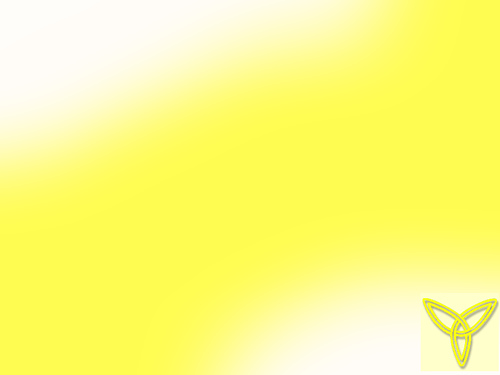 \ap¡p ]mSmw
HmtcmXncp\mfpw kt´mjZmbIw
HmÀ½IÄ]q¡p¶ s]m³Zn\§Ä
C{ktbemtLmj]qÀhIam¡p¶
s]klm¯ncp\mfnt§mÀ¯nSmw \mw
	IqSmc¯ncp\mfnÂ hnfshSp¸n³
	ImgvNbmbÀ¸n¡patLmjambv^ew
	A¼Xmw\mfntem ]´¡pkvXmZn\w
	BtLmjn¡m³ P\sam¯ptNcpw
]m]]cnlmc¯ncp\mÄZn\¯ntem
]¦neNn¯w shSnªpX½nÂ
A\pcRvP\¯nsâ hoYnIÄ tXSnSpw
A\pXm]]qÀhw Ncn¨nSphm³.
	{InkvakpaoÌdpw {InkvXobPohnXw
	I¬ap¶nep¶Xam¡nSp¶p.
	Xncp\mfpIÄ Xmt\bmßhnip²n¡p
	Xncp\o¡nSp¶psht¶mÀ¡ \½Ä.
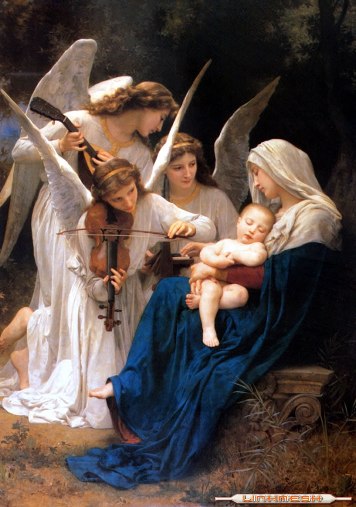 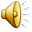 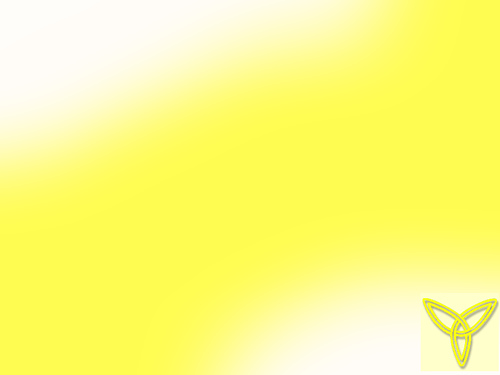 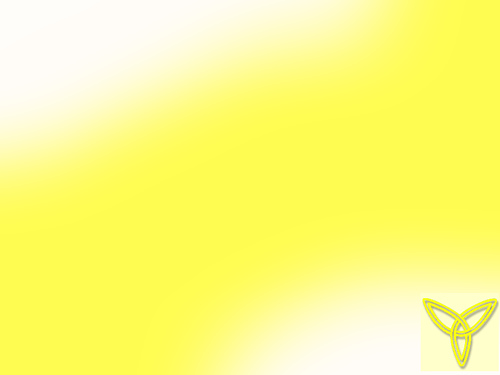 ssZhhN\w hmbn¡mw, hnhcn¡mw
C{kmtbÂP\w s]klm¯ncp\mÂ
BNcn¨ncp¶sX§s\sb¶v hnhcn¡pI
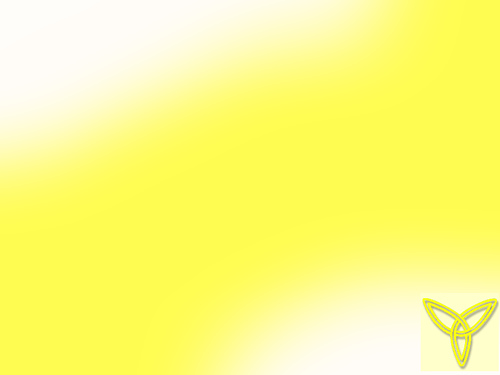 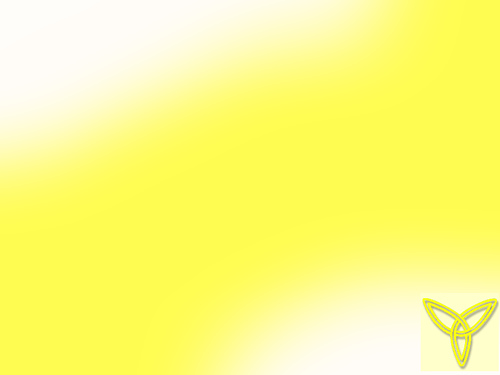 hgnIm«m³ Hcp XncphN\w
IÀ¯mhn\v Hcp ]pXnb IoÀ¯\w
Be]n¡phn³, AhnSp¶v AÛpXIrXy§Ä sNbvXncn¡p¶p.
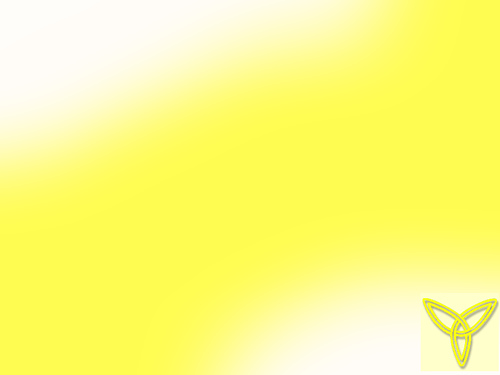 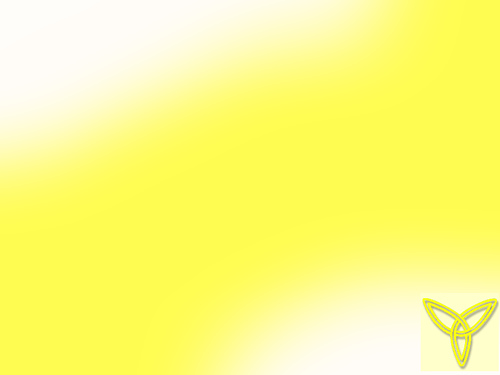 Fsâ Xocpam\w
k`bpsS Xncp\mfpIfnepw BtLmj§fnepw 
Rm³ `àn]qÀhw kw_Ôn¡pw
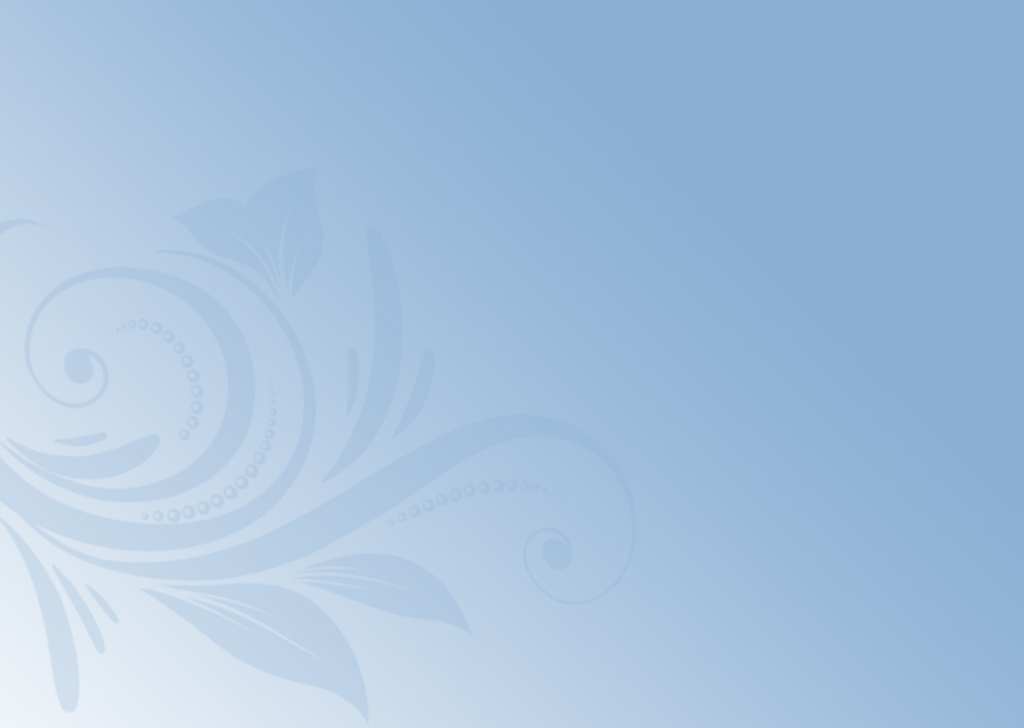 kz´-am-t¡-­ t_m[y§Ä
	
		*  	]gb\nbaIme¯pw ]pXnb\nba 			Ime¯pw Xncp\mfpIÄ 					BNcn¡p¶p­v.

		*  	Xncp\mfnsâ AÀ°w Adnªv 				BNcn¡pt¼mÄ BßobhfÀ¨bv¡v 			D]Icn¡pw.
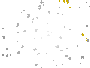 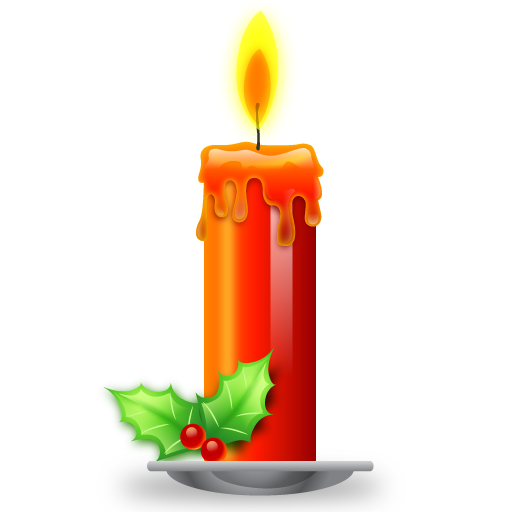 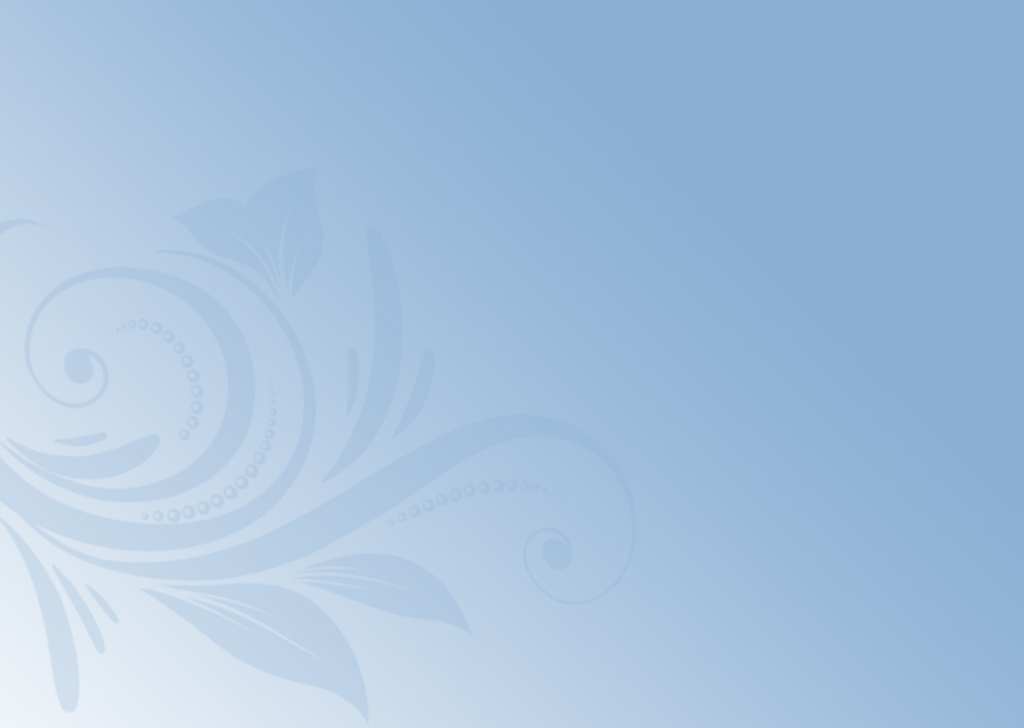 kz´-am-t¡-­ at\m-`mh§Ä

		*  	Xncp\mÄ BNcn¡p¶XneqsS \mw 			ssZht¯mSpÅ \µn {]ISn¸n¡Ww.

		*  	Hmtcm Xncp\mfnsâbpw AÀ°w 				Adnbm³ \mw ]cn{ian¡Ww.
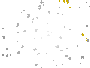 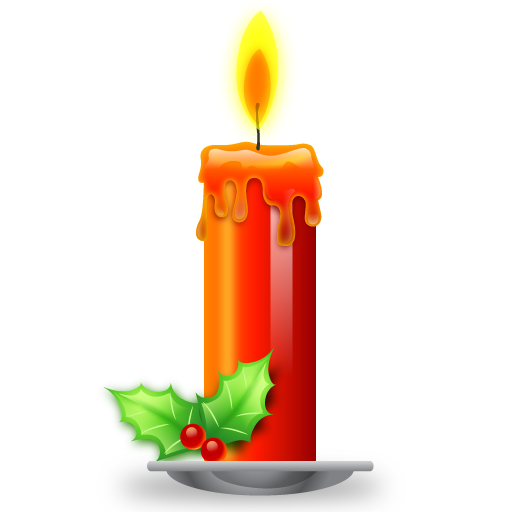 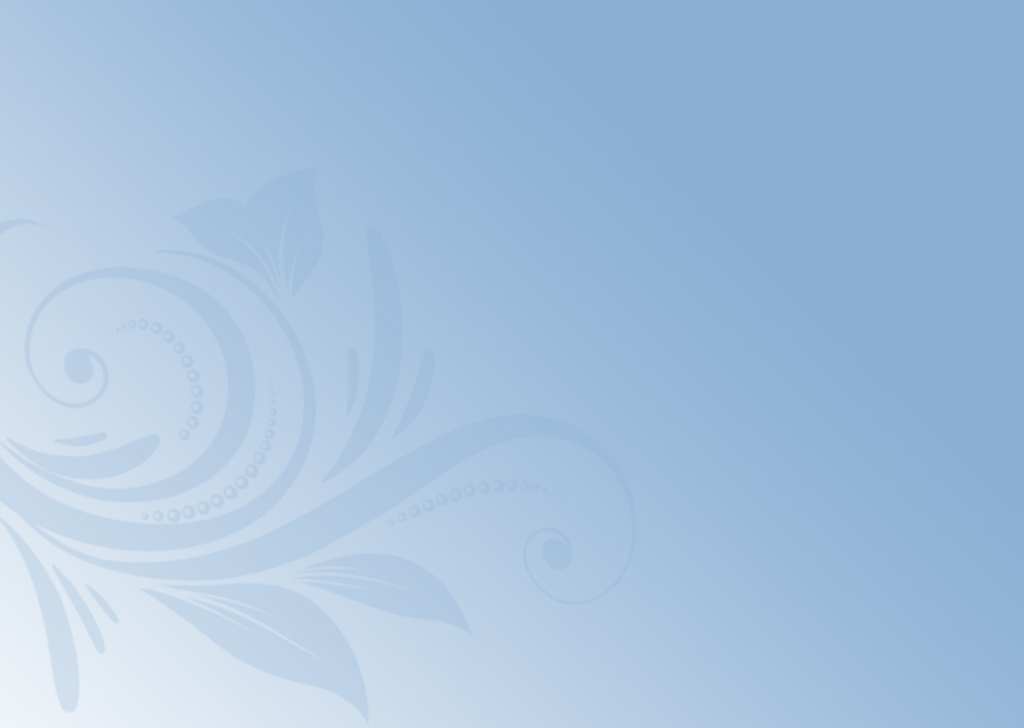 kz´-am-t¡-­ ioe§Ä
	
*  	Xncp\mfpIfnÂ Rm³ `àntbmsS 	kw_Ôn¡pw.
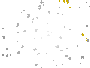 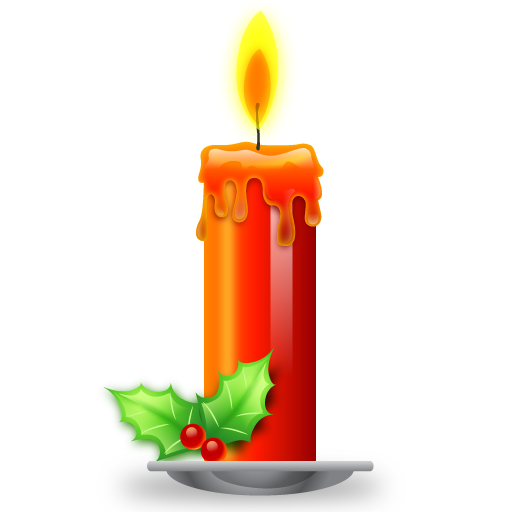 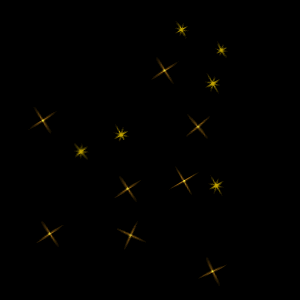 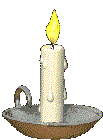 Thank
you
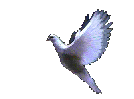